Figure 1. A) Auditory stimuli were AM tones with modulation frequency of 40 Hz (standard stimulus, middle gray shaded) ...
Cereb Cortex, Volume 20, Issue 6, June 2010, Pages 1360–1371, https://doi.org/10.1093/cercor/bhp201
The content of this slide may be subject to copyright: please see the slide notes for details.
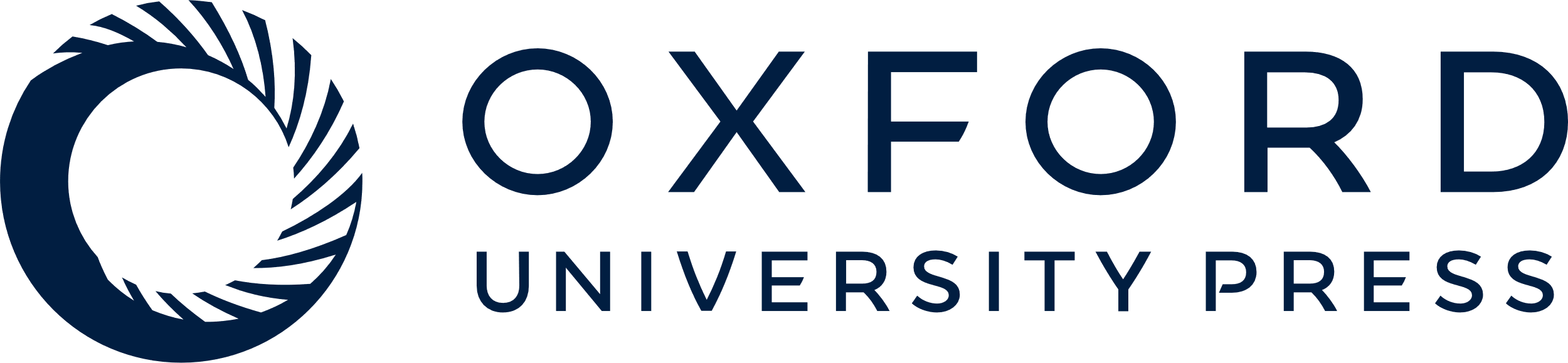 [Speaker Notes: Figure 1. A) Auditory stimuli were AM tones with modulation frequency of 40 Hz (standard stimulus, middle gray shaded) and 20 Hz (deviant, dark gray shaded), respectively, and pure tones of same duration of 600 ms (filler, light gray shaded). Note that the sound onset was identical for all stimuli, and the onset of AM was delayed by 40 ms. (B) Sequences of AM tones were presented in random order to the left or right ear. Pure tones were presented to the contralateral ear in order to minimize bottom-up attention switching between ears. Thus, continuous streams of sound appeared simultaneously in both ears. The carrier frequencies of the sounds were 400 and 700 Hz for one and the other ear, and the order was randomized between experimental blocks.


Unless provided in the caption above, the following copyright applies to the content of this slide: © The Author 2009. Published by Oxford University Press. All rights reserved. For permissions, please e-mail: journals.permissions@oxfordjournals.org]